Как заставить работать данные
Начало секции в 17.00
Верещагин Виталий  - Руководитель по продажам когнитивных решений IBM

Вахмянин Иван  – Руководитель компании Visiology

Егоров Вадим – Сбербанк страхование, директор ИТ

Корольков  Михаил - Руководитель направления стратегического развития ИТ. Газпромнефть

Шмид Александр - ЕС-лизинг, Председатель правления
Big Data – одна из самых быстрорастущих сфер 	информационных технологий.
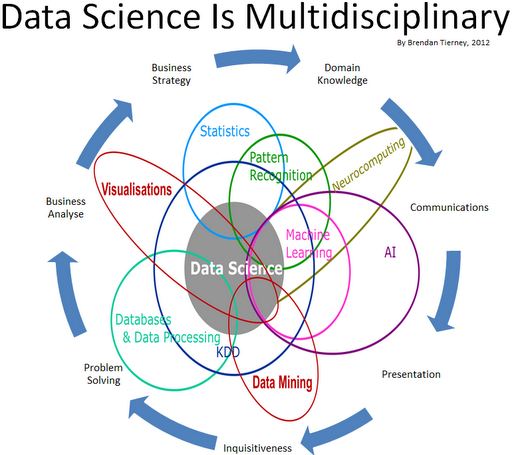 Объем рынка технологий и услуг в сфере больших данных будет ежегодно расти примерно на 26,4% и к 2018 г. достигнет $41,5 млрд (IDC)

Этот сегмент будет расти в 6 раз быстрее всего ИТ-рынка

Эта новая область ИТ технологий станет и новой областью экономик, превосходящих по своей значимости нефтегазовый сектор. С тем отличием, что "сырьем" для переработки здесь будут не нефть и газ, а огромный и быстрорастущий объем мировых данных с необходимостью создания "заводов" по переработке "сырья" 
McKinsey

Сегмент визуальных инструментов анализа данных будет расти в 2,5 раза быстрее, чем остальная часть рынка средств бизнес-анализа. К 2018 году инвестиции в системы визуализации данных, удобные для самостоятельного применения всеми пользователями, станут обязательными для всех предприятий. (TADVISER)
Вопросы для обсуждения на секции: 

Области, в которых эффективно делать проекты с использованием Больших данных 
Конкретные кейсы, 
Подход к реализации проектов с использованием Больших данных. Специфика.
Как оценить эффективность от внедрения  проекта 
Импортоопережение?
Какая команда должна делать такие проекты 
Как и где подготовить специалистов